वजन काढणे
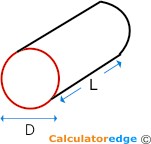 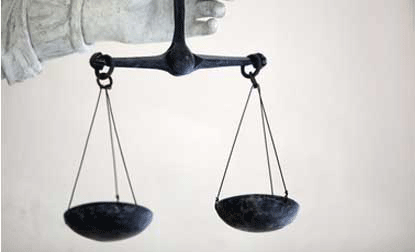 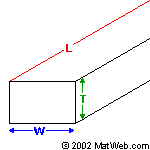 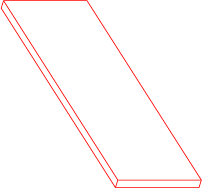 विज्ञान आश्रम,पाबळ.
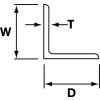 | Vigyan Ashram | INDUSA PTI |
1
पूर्वतयारी
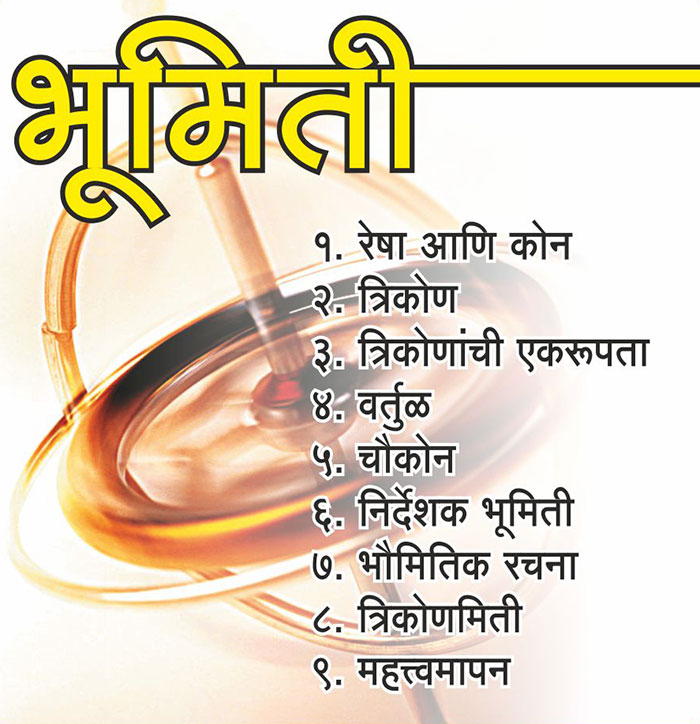 एखाद्या लोखंडी वस्तूचे वजन काढायचे असेल तर त्या वस्तूचा आकार लक्षात घेतला पाहिजे.

क्षेत्रफळ ,घनफळ काढण्याची सूत्रे माहित पाहिजेत.

उदा.चौकोनाचे घनफळ काढण्याचे सूत्र आहे 
 पाया x रुंदी x उंची
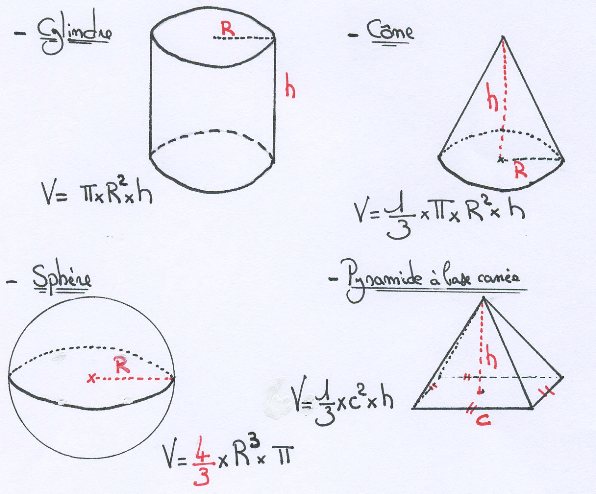 | Vigyan Ashram | INDUSA PTI |
2
आपण खालील वस्तूंचे वजन काढू
१. प्लेन बार / सळई
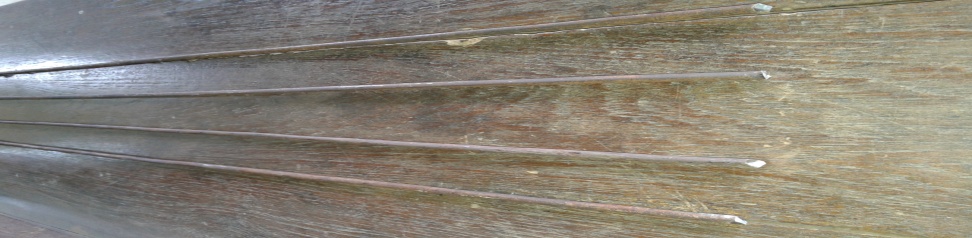 २. अँगल
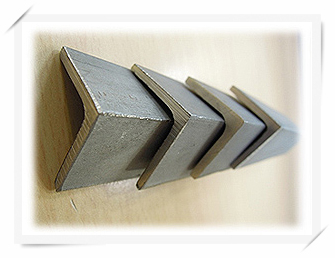 ३. फ्लॅट पट्टी
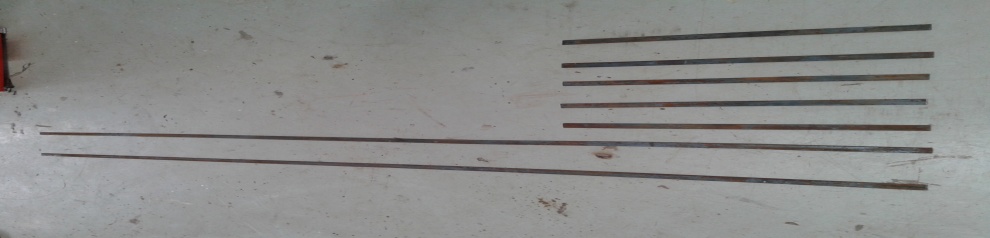 | Vigyan Ashram | INDUSA PTI |
3
१. प्लेन बार / सळई
प्रश्न: ३ मि.मी. त्रिज्या असणाऱ्या आणि १ मीटर उंची असणाऱ्या बारचे वजन काढा?
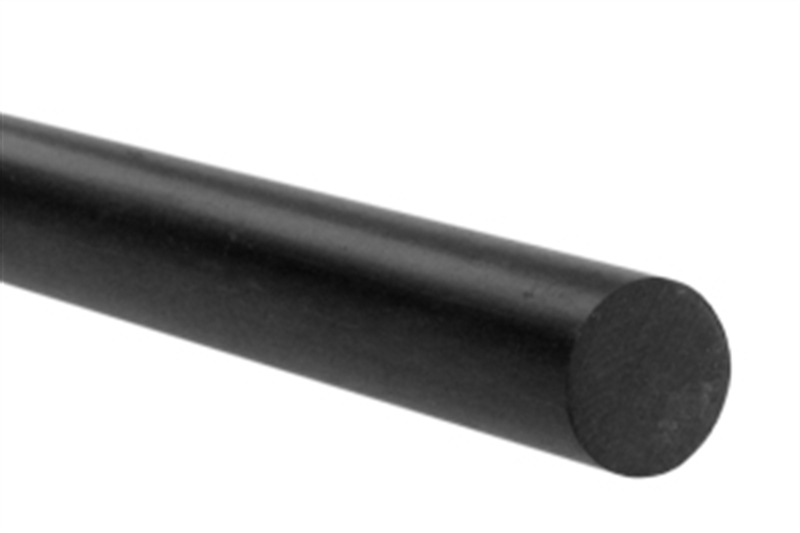 | Vigyan Ashram | INDUSA PTI |
4
१. प्लेन बार / सळई
उत्तर :
उपलब्ध माहिती-
घनफळ = ∏ x ( त्रिज्या )२ x उंची 
 
आता ∏ =३.१४ माहित आहे 
१ मिटर =१००० मि.मी

मग ∏ r2h = ३.१४ x (3)२ x १०००
= २८२६० मिमी३ किंवा घन मिली मीटर
=२८.२६ सेमी ३  
वजन = घनफळ x घनता 
लोखंडाची घनता =७.८६ ग्राम /सेमी २
वजन =२८.२६० x ७.८६ 
=२२२.१२३६ ग्राम.
मिमी३ चे सेमी ३ 
करताना १००० ने भागा
| Vigyan Ashram | INDUSA PTI |
5
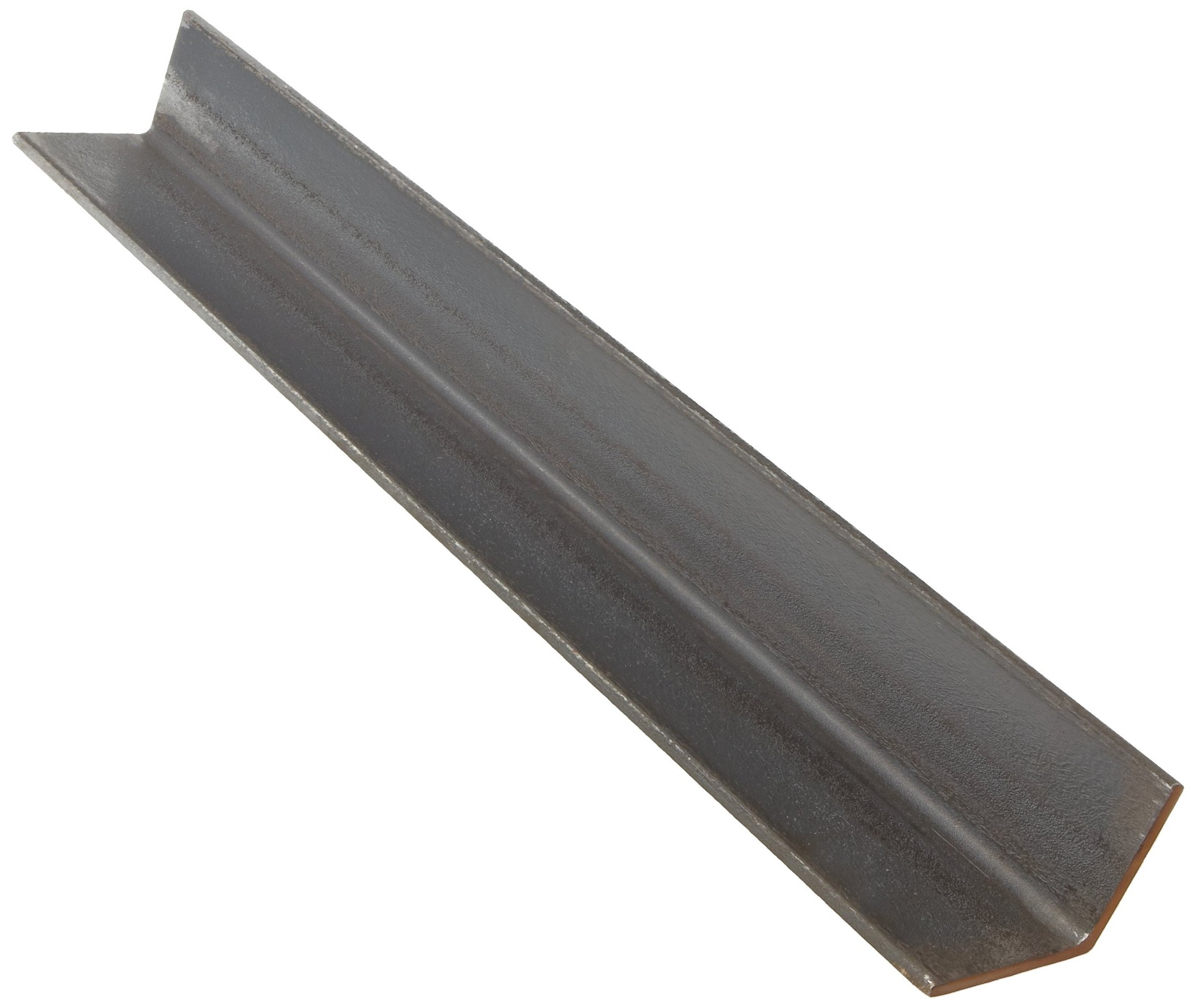 २. अँगल चे वजन काढणे
प्रश्न:१ मीटर लांब असणाऱ्या २५ mm x २५ mm x ३ mm  अँगल चे वजन किती ?
| Vigyan Ashram | INDUSA PTI |
6
२. अँगल चे वजन काढणे
उत्तर : दिलेली माहिती-  अँगल ची प्रत्येक पट्टी 
२५ mm  x २५ mm x ३mm म्हणजेच लांबी x रुंदी x जाडी 
वरील मापाची क्रमशः आहे.
लांबी =१००० mm 
रुंदी =२५ mm 
जाडी =३ mm
अँगल म्हणजे दोन पट्ट्या जोडलेल्या असतात
आपण एका पट्टीचा विचार करू.
एका पट्टीचे घनफळ = लांबी x रुंदी x जाडी
१m =१००० mm
= १००० x २५ x ३ mm
= ७५००० mm ३ = ७५ cm ३
१ cm ३ =१०००mm ३
एका पट्टी चे वजन  = घनफळ x घनता
लोखंडाची घनता 
७.८६ gm /cm ३
एका पट्टी चे वजन  = ७५ cm ३ x ७.८६ gm /cm ३
एका पट्टी चे वजन  = ५८९.५ gm
दोन पट्ट्यांचे चे वजन = अँगल चे वजन
१ kg   =१००० gm
अँगल चे वजन = ५८९.५ gm x २ =११७९ gm = १.१७९ kg
| Vigyan Ashram | INDUSA PTI |
7
3. फ्लॅट पट्टी
प्रश्न: 
५० mm x ५ mm x १००० mm फ्लॅट पट्टी चे वजन काढा ?
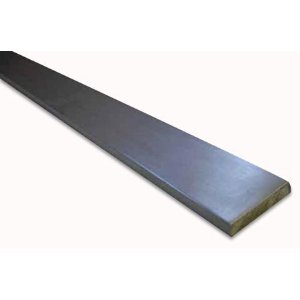 | Vigyan Ashram | INDUSA PTI |
8
3. फ्लॅट पट्टी
उत्तर : दिलेली माहिती- पट्टी 
५० mm  x ५ mm म्हणजेच रुंदी x जाडी 
वरील मापाची क्रमशः आहे.
लांबी = १००० mm 
रुंदी = ५० mm 
जाडी = ५  mm
पट्टीचे घनफळ = लांबी x रुंदी x जाडी
१m = १००० mm
= १००० x ५० x ५ mm
= २५०००० mm ३ = २५० cm ३
१ cm ३ = १० mm ३
पट्टी चे वजन  = घनफळ x घनता
लोखंडाची घनता 
७.८६ gm /cm ३
पट्टी चे वजन  = २५०cm ३ x ७.८६ gm /cm ३
पट्टी चे वजन  = १९६५ gm
वजन = १.९६५ kg
१ kg   =१००० gm
| Vigyan Ashram | INDUSA PTI |
9
धन्यवाद